漢字の広場③
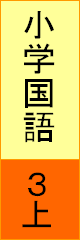 送りがな
１１２～１１３
ページ
手紙を
送
おく
る
ボールを
投
な
げる
ボールを
打
う
つ
子どもが
育
そだ
つ
重
おも
い荷物
いきが
苦
くる
しい
しあわ
幸
生きる
せに
下り
坂
ざか
洋
よう
服
服
ふく
を着る
Copyright (C) 2016 / 柏市教育委員会　 All Rights Reserved.